The Office 
of Equity



Mario Johnson, MSW
Division Chief
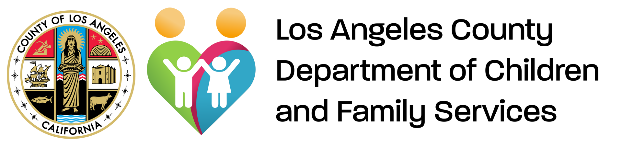 Agenda
About the Office of Equity
How our Work Connects
Program Timelines & GoalsStakeholder Engagement
Threading Equity into the Future
Desired Outcomes & Next Steps
[Speaker Notes: Source Image:-
https://pixabay.com/en/office-business-paperwork-document-3295556/]
About Us
The Office of Equity (OOE) is working to infuse equity in our program work and throughout the organization.  OOE is strategically positioned under Chief Deputy Director, Virginia Pryor to ensure equity moves forward as one of the top priorities of the Department of Children and Family Services (DCFS).
[Speaker Notes: Source Image:-
https://pixabay.com/en/young-woman-girl-lady-female-work-791849/]
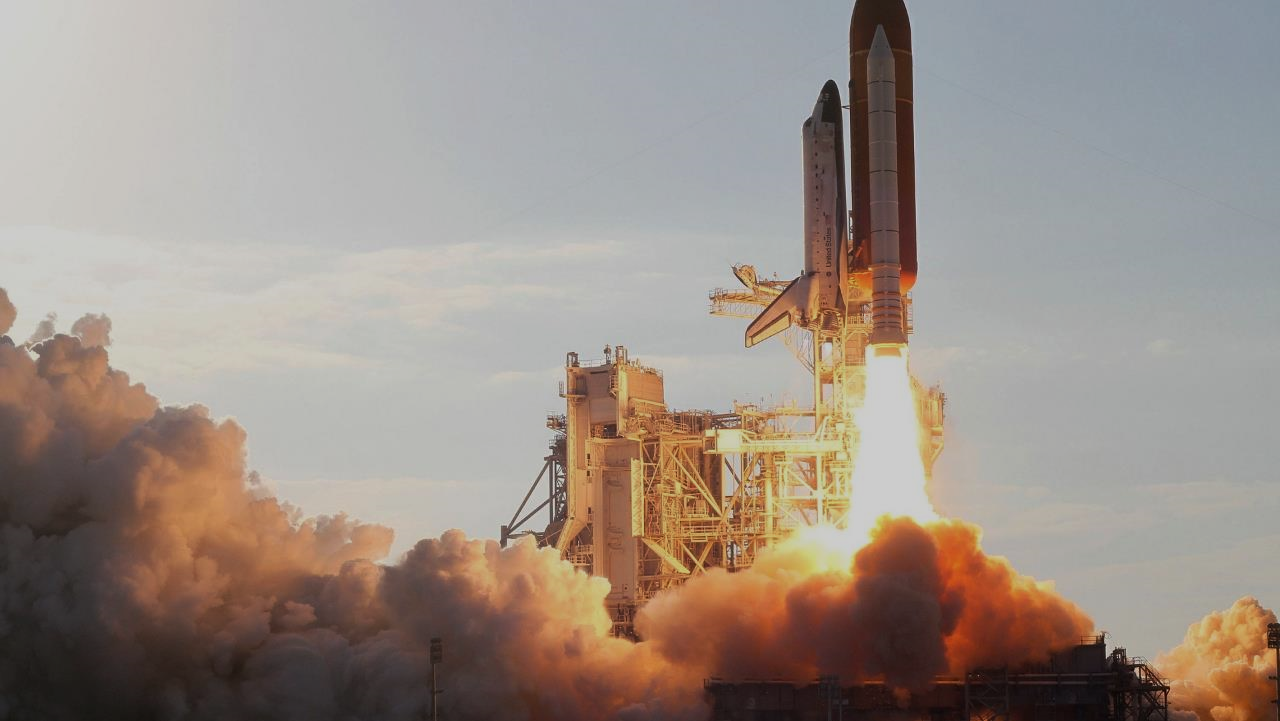 Vision
Mission
We are the Ambassadors of Hope 
Committed to collaboration, Connected to the soul of child and family well-being, and Championing civil liberties and visibility for ALL!
Creating a culture and cultivating a space of accountability, where equity is the state of mind, biases are checked, and a culture of oneness and wholeness is embraced by all.
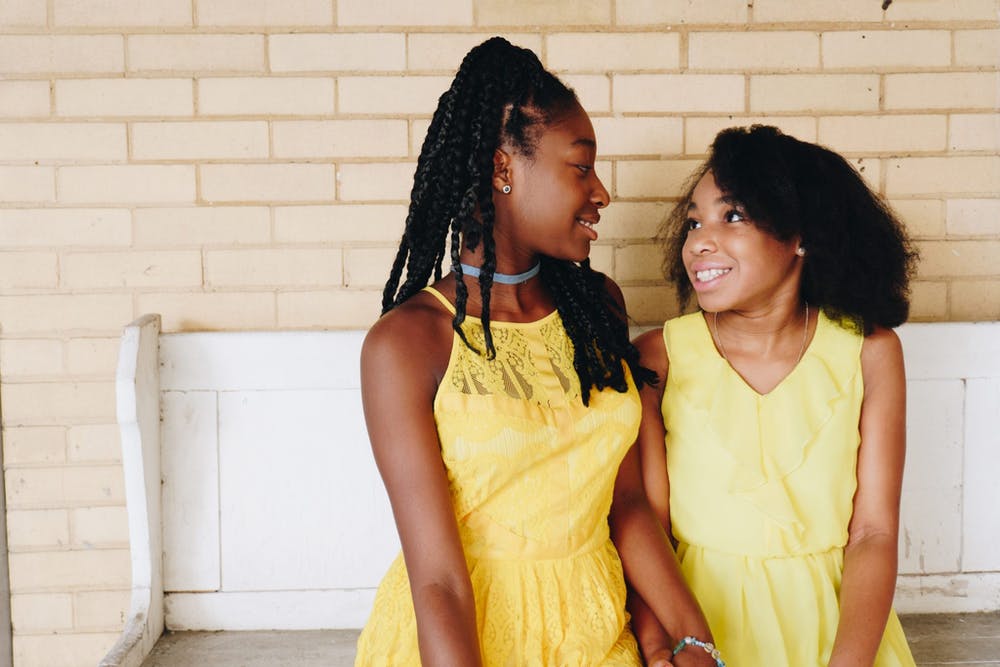 Our Partnerships
In collaboration with Casey Family Programs and FranklinCovey, our department has adopted a set of business practices, known as the 4 Disciplines of Execution (4DX), to assist us with moving practice forward to address disproportionality and disparity among youth in our system.
All three (3) programs have identified a Wildly Important Goal (WIG) that focuses on specific disproportionate populations.
5
Our Programs
Eliminating Race Disproportionality and Disparity (ERDD)
01
02
LGBTQ+
Women & Girls Initiative (WGI)
03
6
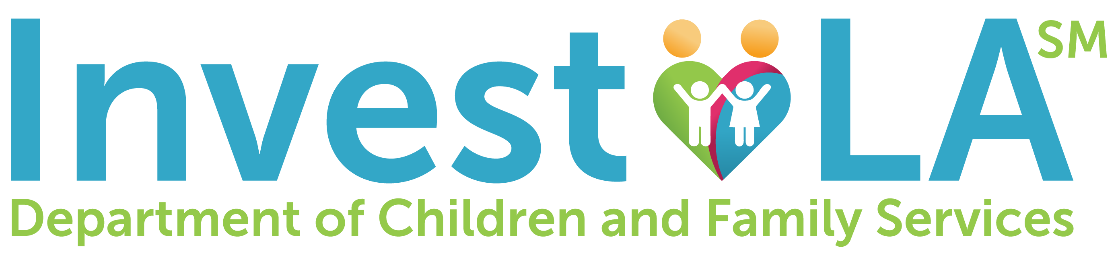 Invest LA is a comprehensive strategic planning framework that promotes positive systemic transformation in safety, permanency, and well-being for children and families

We believe creating a culture of safety, equity, and community ensures improved service delivery and positive outcomes for children, youth, families, and the communities where they reside.
Strengthening Children, Youth, & Families
Building Communities of Hope
Workforce Excellence
The shared commitment and collective impact of public and private organizations, those with lived experience, and community members are the cornerstone to ensure children are safer, families are healthier, and communities are stronger and supportive places for all to thrive.
Our communities must have a highly-skilled, culturally aware, trained, and supported workforce inspired by service to improve outcomes for those we are called to serve.
All children and youth deserve a place to call home and our families must have access to high quality, proximate, and timely services delivered with respect and integrity.
Our Investment Areas
7
Our Core Work is ALL Connected
Invest LA
Investing in children and
families, communities of hope,
and workforce excellence using
five foundational pillars:
Prevention and Aftercare
Brain Science
Shared Core Practice Model
Safety Culture
Culture of Equity
Family First
Scaling up evidence-based practices
in secondary and tertiary prevention
using flexible funding in order to
expand equitable access so children
and families throughout Los Angeles
County can stay together
Thriving Families, Safer Children
EQUITY
Equity sits at the center of everything we do and threads throughout all of our bodies of work.
First-of-its-kind national partnership aiming to redesign child welfare into a child and family well-being system—working across the philanthropic, public, and private sectors to create more just and equitable systems to benefit all communities and break harmful intergenerational cycles of trauma and poverty
8
Program Goals & Timelines
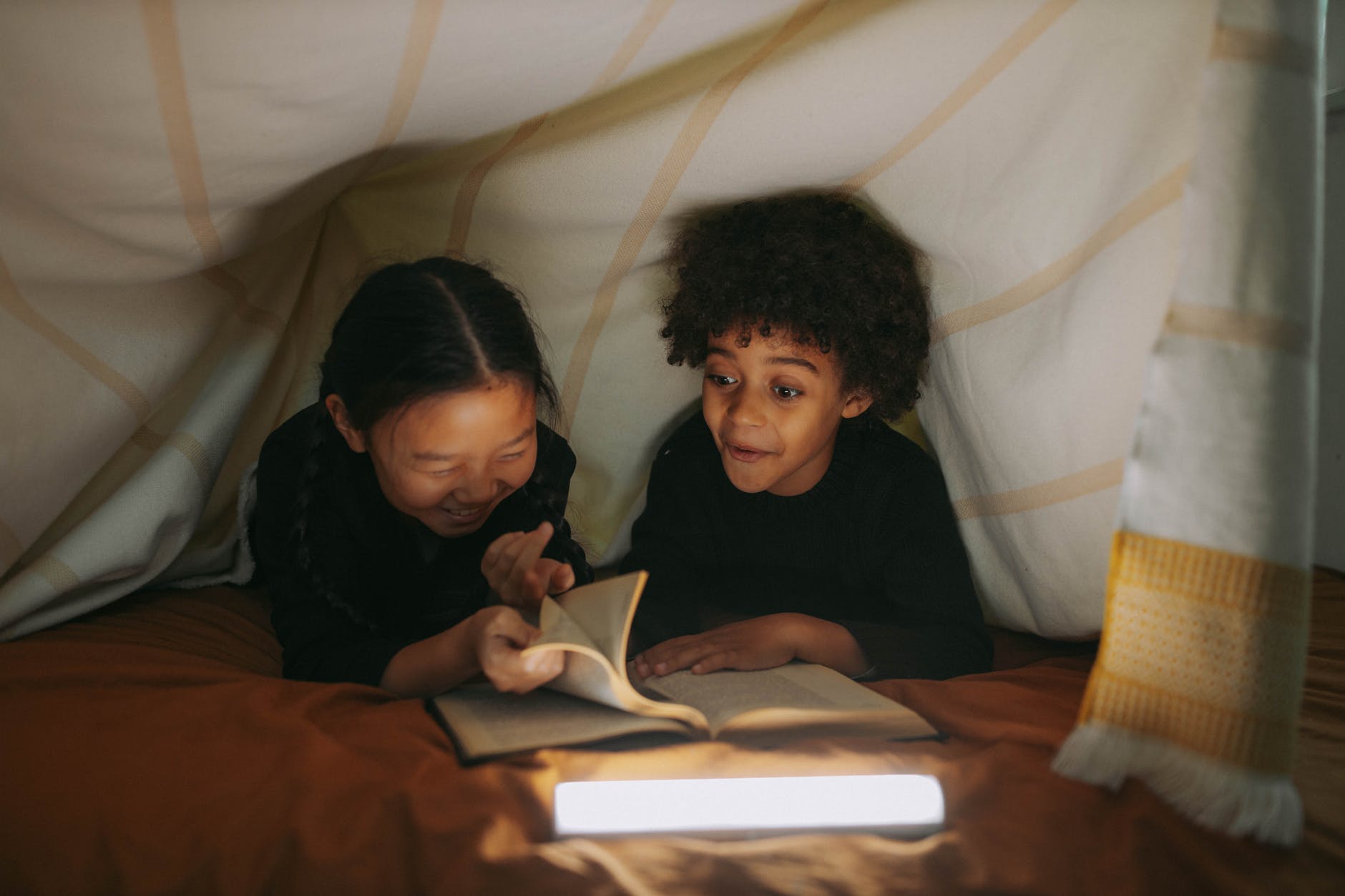 How did DCFS Leadership set the Wildly Important Goals (WIG)?
The WIG is based on 12 months of baseline data from October 1, 2019-September 30, 2020

We chose this period because it is recent and includes data pre-pandemic and during the pandemic

Statistical modeling showed that a 10% WIG was within an expected range based on historical data

Recent data also shows that while entries into out-of-home care were lower for DCFS overall, entries for Black/African-American children actually increased
Wildly Important Goal: 
By December 1, 2021, we will safely reduce the number of disproportionately represented Black/African-American children entering out-of-home care by 10% in eight (8) identified Regional Offices.  The eight (8) offices are Vermont Corridor, Wateridge, Palmdale, Compton-Carson, Metro-North, Hawthorne, South County, and Lancaster.
Engage the Select eight offices with the most entries of Black/African-American children using the 4DX model;
 
Determine a clearly defined Wildly Important Goal that will help us have a significant impact lead measures or the actions and behaviors that have the most impact on entries of Black/African American children;
 
Build scoreboards to make sure we are measuring our actions and behaviors so we can see progress; and 
 
Establish weekly accountability measures to track progress on moving us towards increasing equity
Eliminating Race Disproportionality 
and Disparity (ERDD)
[Speaker Notes: Source Image:-
https://pixabay.com/en/action-brainstorming-business-3435773/]
Wildly Important Goal: 
Improve authentic engagement through LGBTQ+ affirming practices measured by decreasing “Did Not Ask” and “Unable to be Determined” Sexual Orientation Gender Identity (SOGIE) indicators.
Create and disseminate an “Engagement Toolkit” to improve authentic engagement of children and youth to assess underlying needs and inform case planning.  
 
Collaborate to create an affirming practices strategy framework for LGBTQ+ youth and young adults in the child welfare system. 
 
Create a structure to develop and guide LGBTQ+ Office and Program Champions.  
 
Campaign to increase visibility and awareness of the LGBTQ+ community.
LGBTQ+
[Speaker Notes: The Cadence of Accountability/The How:
Create and disseminate an “Engagement Toolkit” to improve authentic engagement of children and youth to assess underlying needs and inform case planning.  
 
Identify specific engagement strategies for use with all youth.
Provide regular updates
Training and coaching for CWS/CMS data input and how to ask the question
 
Collaborate to create an affirming practices strategy framework for LGBTQ+ youth and young adults in the child welfare system. 
 
Develop a plan for a paced roll-out and accountability strategies.
Determine well-being outcomes to measure.
 
Create a structure to develop and guide LGBTQ+ Office and Program Champions.  
 
Ensure Champions are provided with education, supports, and beneficial resources for staff.
Development of a Champion Desk Guide. 
Develop a tool/referral process to track the access of Champions.
 
Campaign to increase visibility and awareness of the LGBTQ+ community. 
 
DCFS Pride Celebration – June 2021
Coming Out Day Parties – October 11, 2021
Transgender Awareness Month – November 2021
Quarterly LGBTQ+ Newsletter
 
Outcomes/Performance Measures 
 
By February 28, 2022, DCFS regional offices will appropriately and accurately improve use of Sexual Orientation indicator for youth ages 12+, by reducing the use of “Unable to Determine” 10%, from 86% to 77.4%.
By February 28, 2022, DCFS regional offices will appropriately and accurately improve use of Gender Identity indicator for youth ages 12+ by reducing the use of “Did Not Ask” 10 percent, from 89.1% to 80.2%.]
Wildly Important Goal: 
Implement initiatives that strengthen organizational capacity for addressing the educational challenges experienced by girls in care, and promote well-being activities through other DCFS programs.
Collaborate with Education Specialists assigned to South County and Vermont Corridor offices to determine the educational status of girls aged 12-14 (early intervention) in Permanent Placement (PP) cases.
 
Implement strategies to ensure Children’s Social Workers (CSWs) assigned to South County and Vermont Corridor offices are aware of the Educational Rights Holder (ERH) of record for every girl on their caseload aged 12-14 in a PP case and encourage that ERH information is documented in CWS/CMS.
 
Create a resource list of available services at respective school sites aimed at promoting grade-level achievement, and encourage enrollment of girls aged 12-14 in Permanent Placement (PP) cases assigned to South County and Vermont Corridor offices, who need services or are behind on credits.
 
Collaborate with the DCFS Public Affairs Division on commemorating National Women’s History Month and highlighting the accolades of female leaders and pioneers, especially LGBTQIA2S+ and women of color.
 
Collaborate with the DCFS Public Affairs Division on disseminating information and/or events that support and empower women and girls.
 
Collaborate with existing partners whose programs/services empower young girls, in addition to creating a resource list of new providers for potential partnerships (such as Sand Sisters Girl Powerful 501(c)3).
Women & Girls Initiative
Engagement of Stakeholders
January 2021
Engage eight regional offices in developing strategies     that help reduce disproportionate populations of children entering care
February 2021
OOE/LGBTQ+ Kick Off Event Held February 10, 2021
September-November 2020
Refinement of Results Action Plans
August 2020
Developed OOE’s mission, vision, and core values
December 2020
Presented OOE’s over all result of reducing disproportionate populations of children in care to the DCFS Executive Team

Started discussions with the Pritzker Center about continue  implicit bias training and blind case removal process
July 2020
Mario Johnson began his work as the Division Chief of the Office of Equity
Threading Equity Throughout DCFS Over the Next Year
[Speaker Notes: Source Image:-
https://pixabay.com/en/question-mark-important-sign-1872665/]
Desired Outcomes & Next Steps
Develop and activate year one (1) DFCS program staff to assist OOE in championing results equity work throughout the organization.

Move into addressing overarching system pain points and inter-agency culture.   
Decrease the number of disproportionate African American/Black children entering care.

Increase the visibility of the LGBTQ+ population and promote affirming practices.  
Promoting wellbeing for girls through DCFS education programs, Youth Development Services, and other programs and supports.

Engage community stakeholders and individuals with lived experience as partners to continue forging our path forward.  

Implement initiatives that strengthen organizational capacity for cultural competency and vigilance to reduce racial stigma, inequality, and implicit bias. 

Convene five (5) focus groups across regional offices to ratify the Office of Equity’s mission, vision, and core values.   

Convene two (2) community-based focus groups with representation from across Service Planning Areas (SPAs) to ratify the Office of Equity’s mission, vision, and core values.
[Speaker Notes: Source Image:-
https://pixabay.com/en/associate-business-call-calling-3548078/]
THANK
YOU